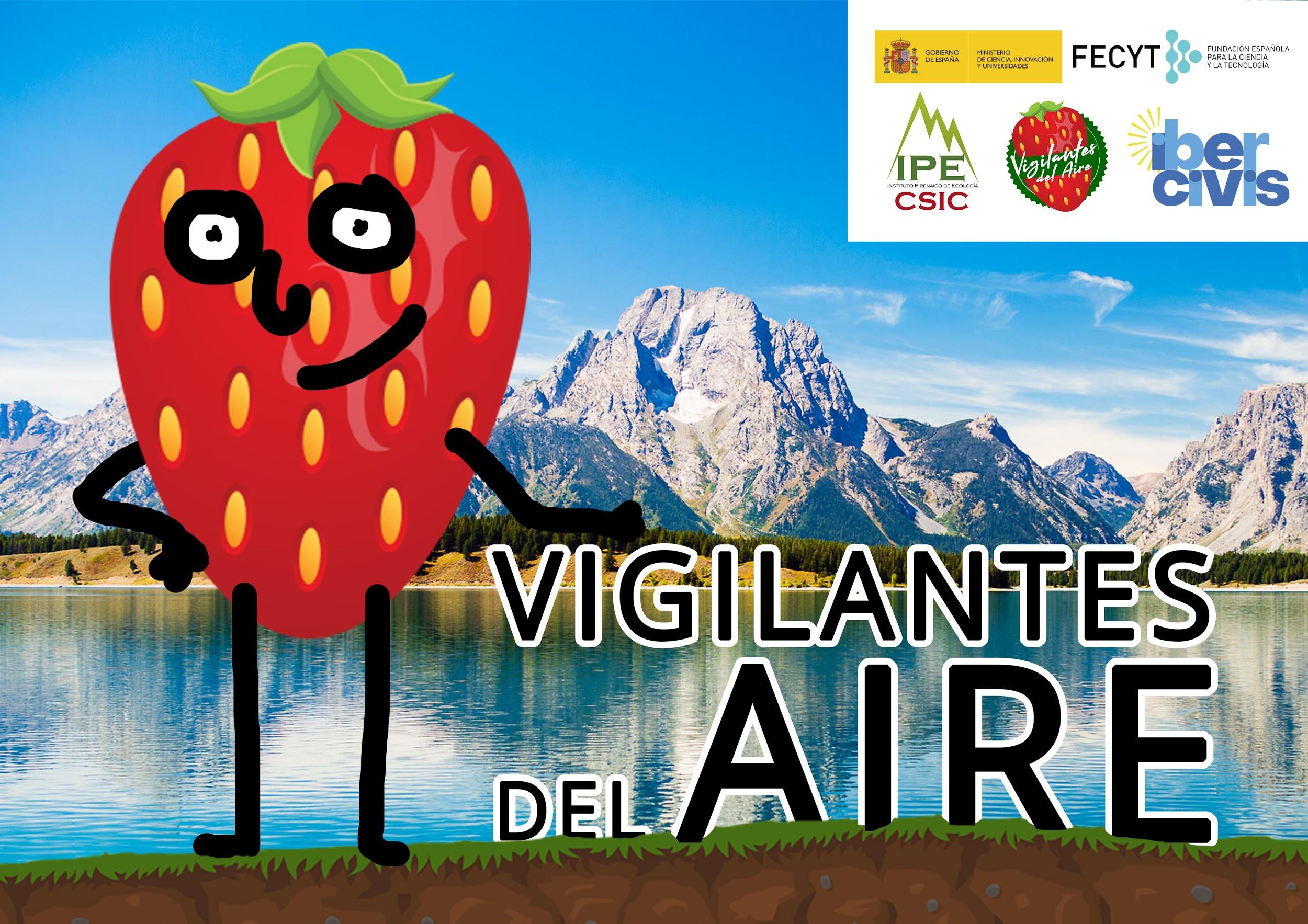 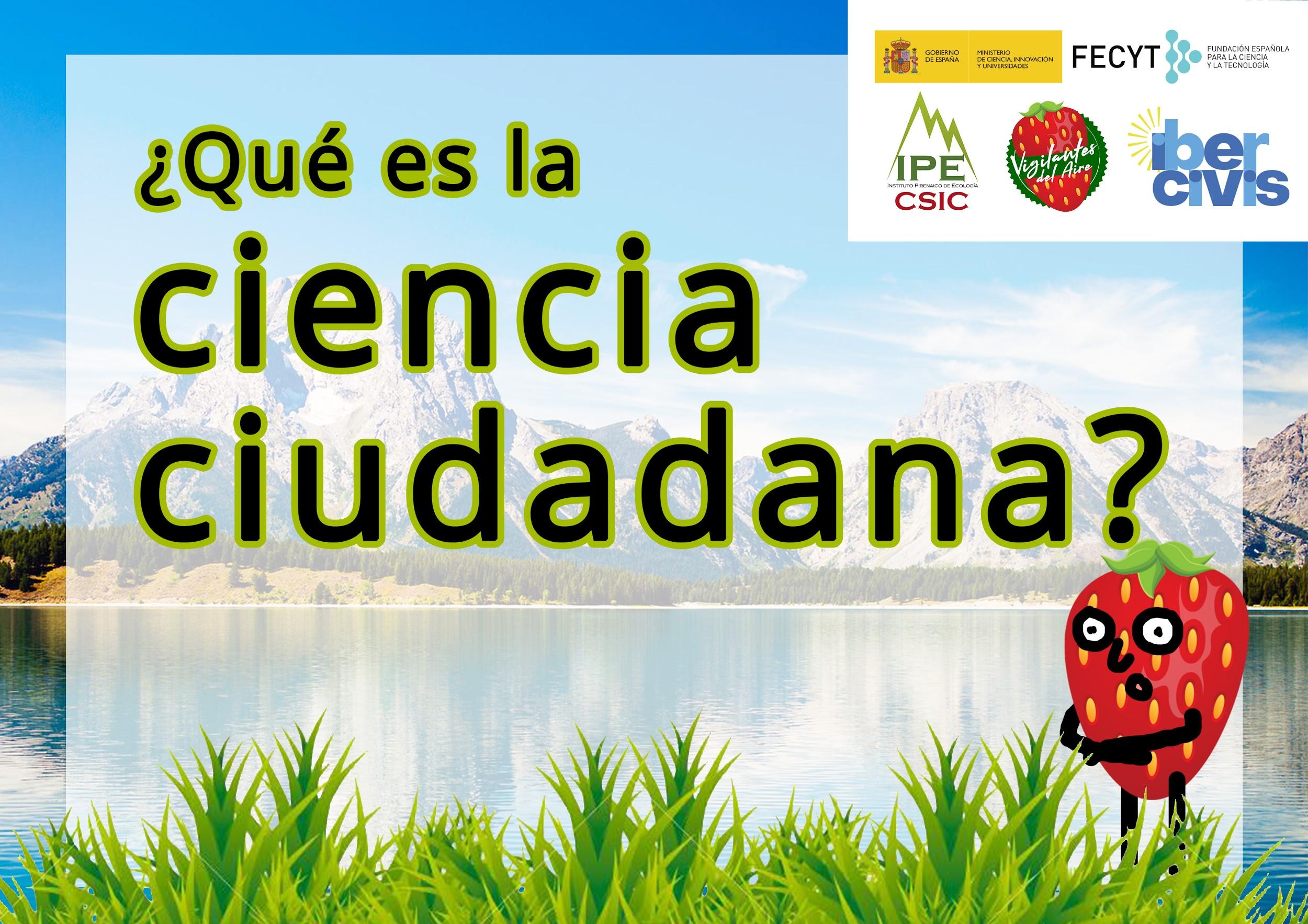 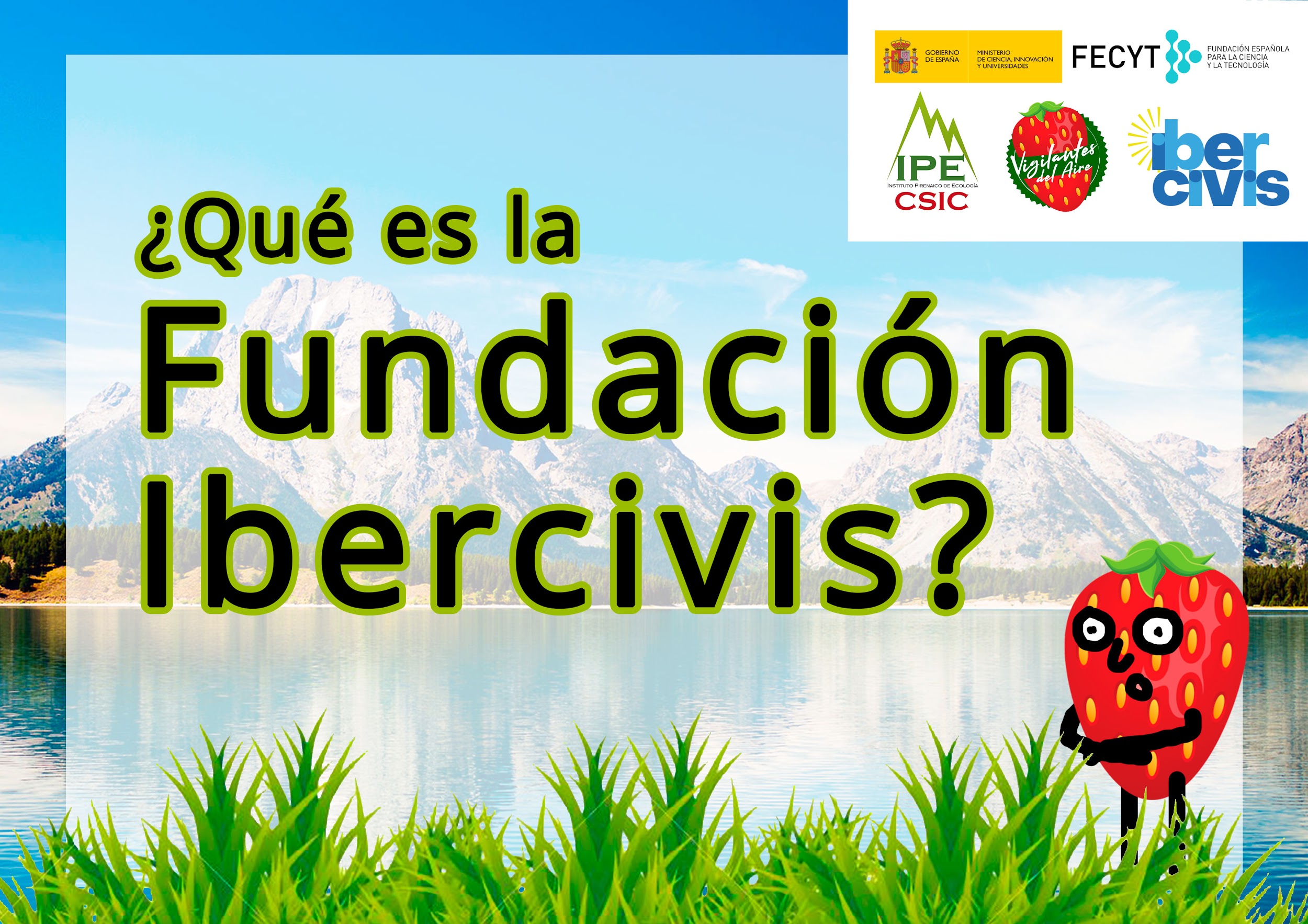 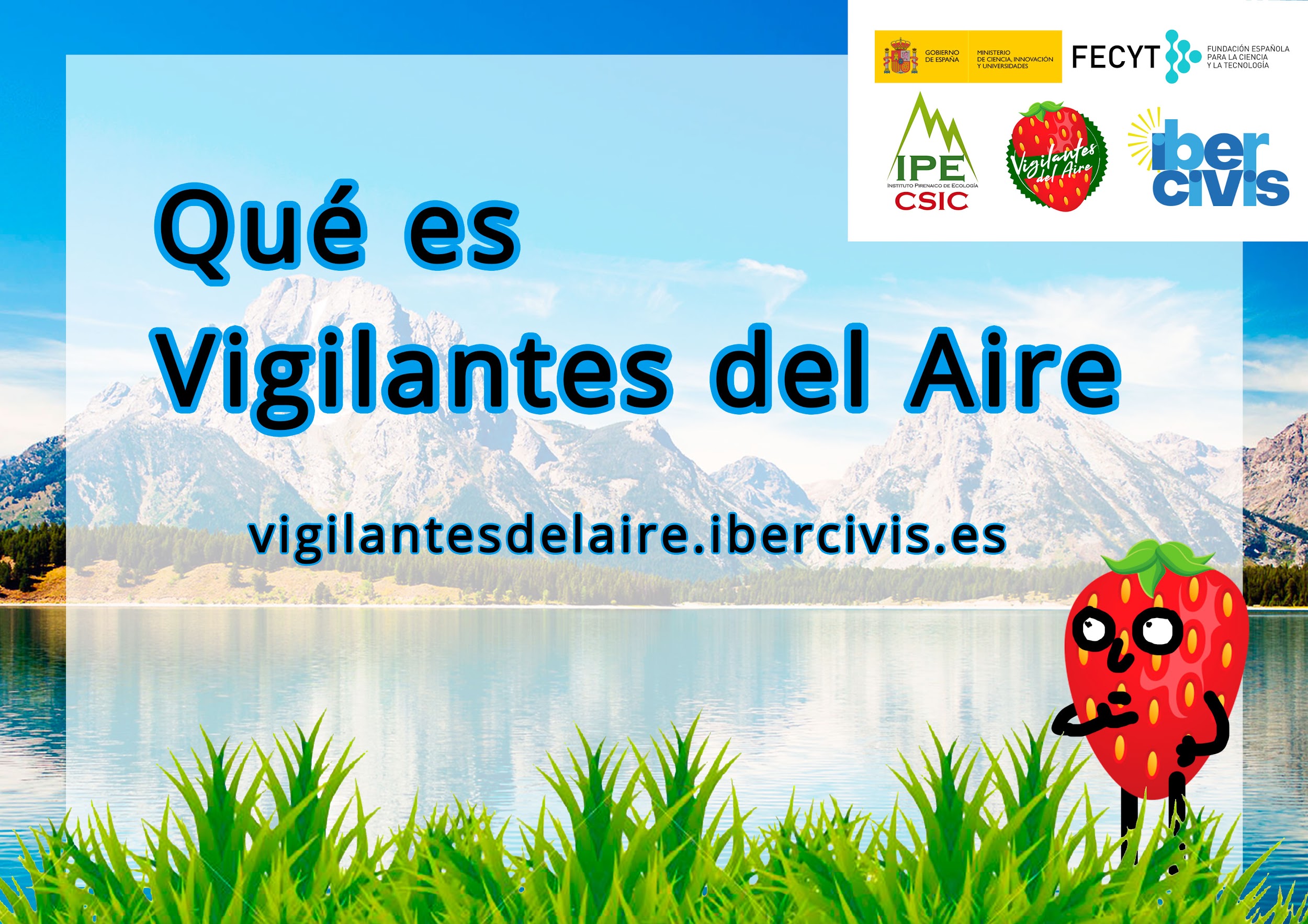 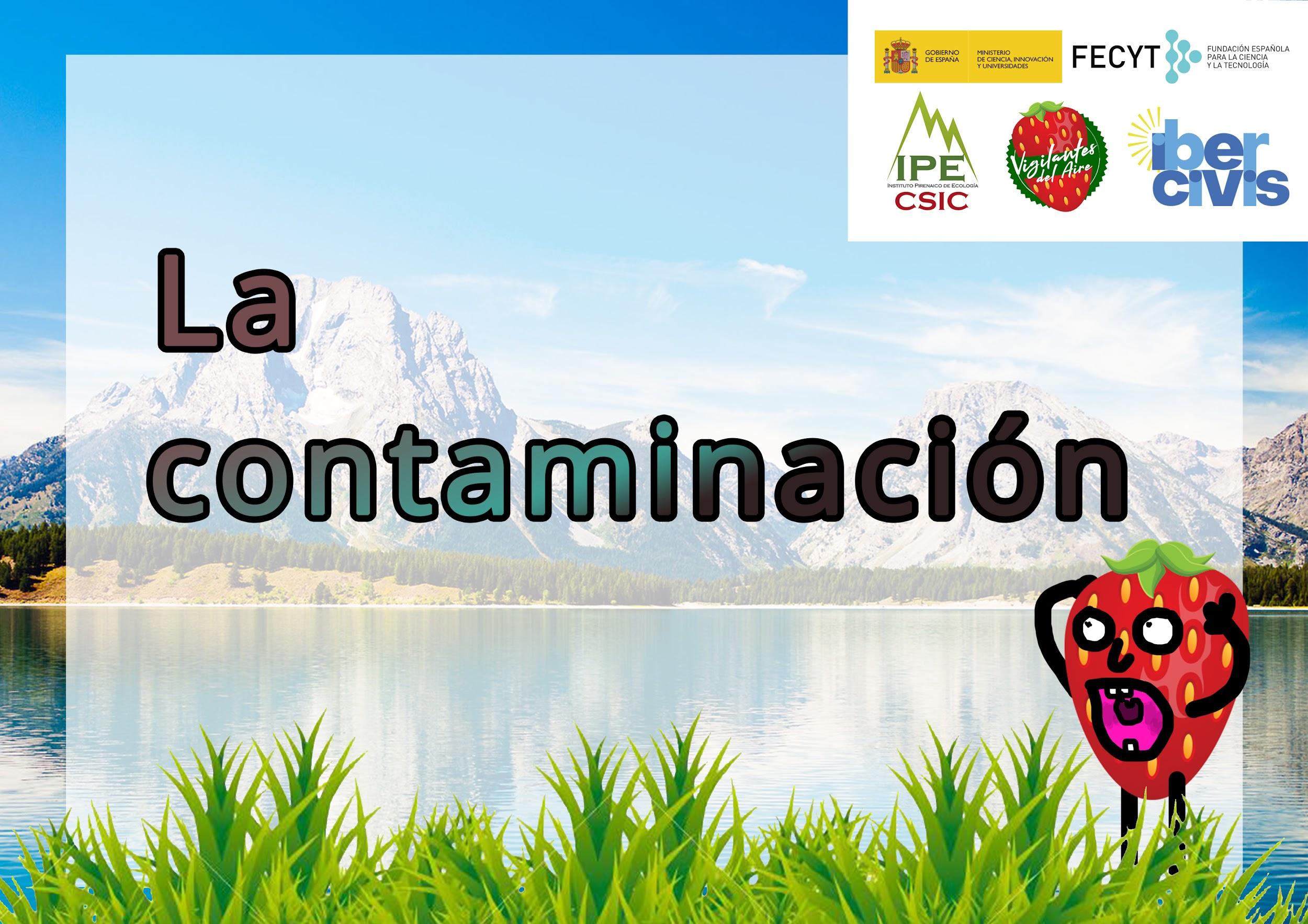 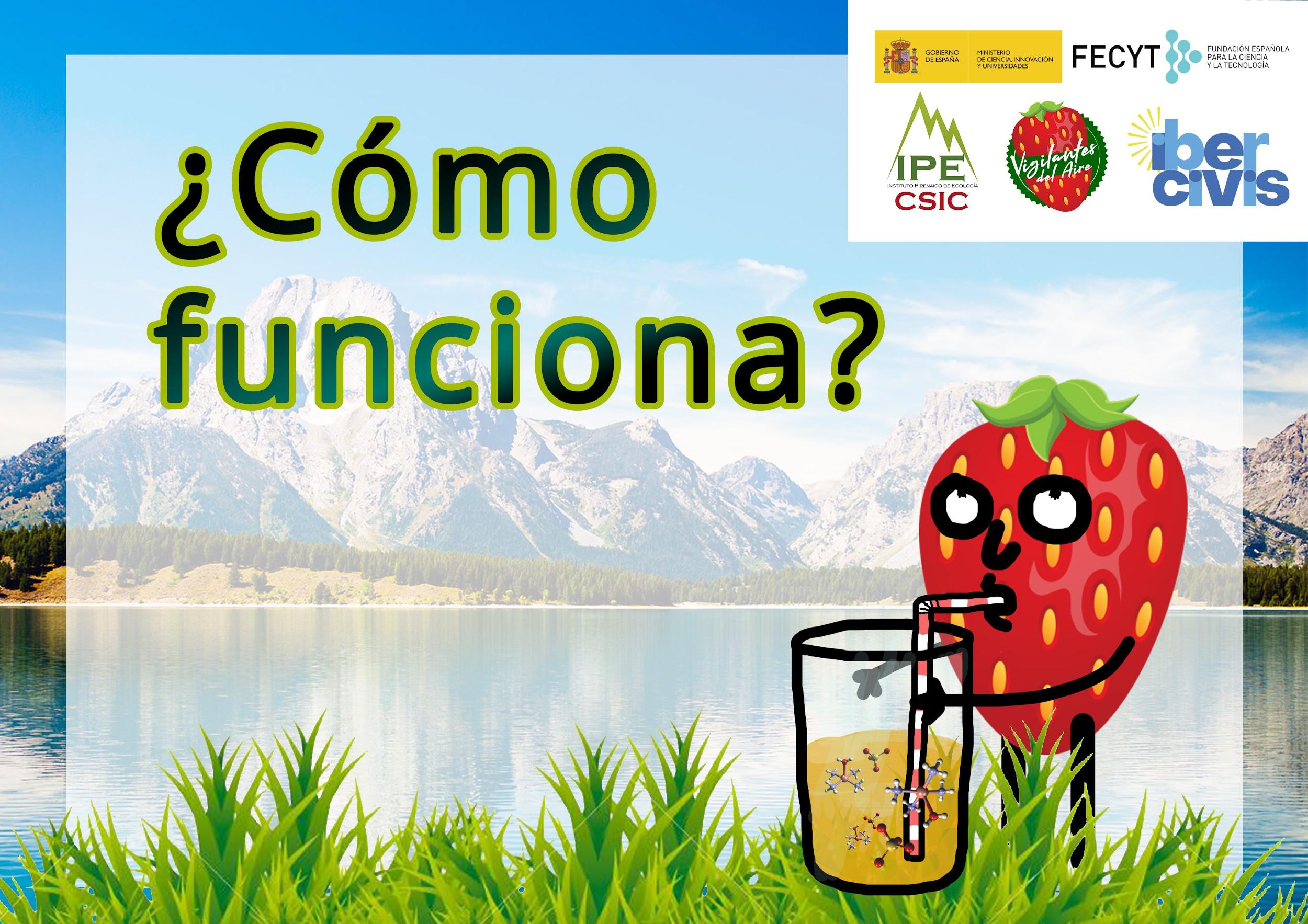 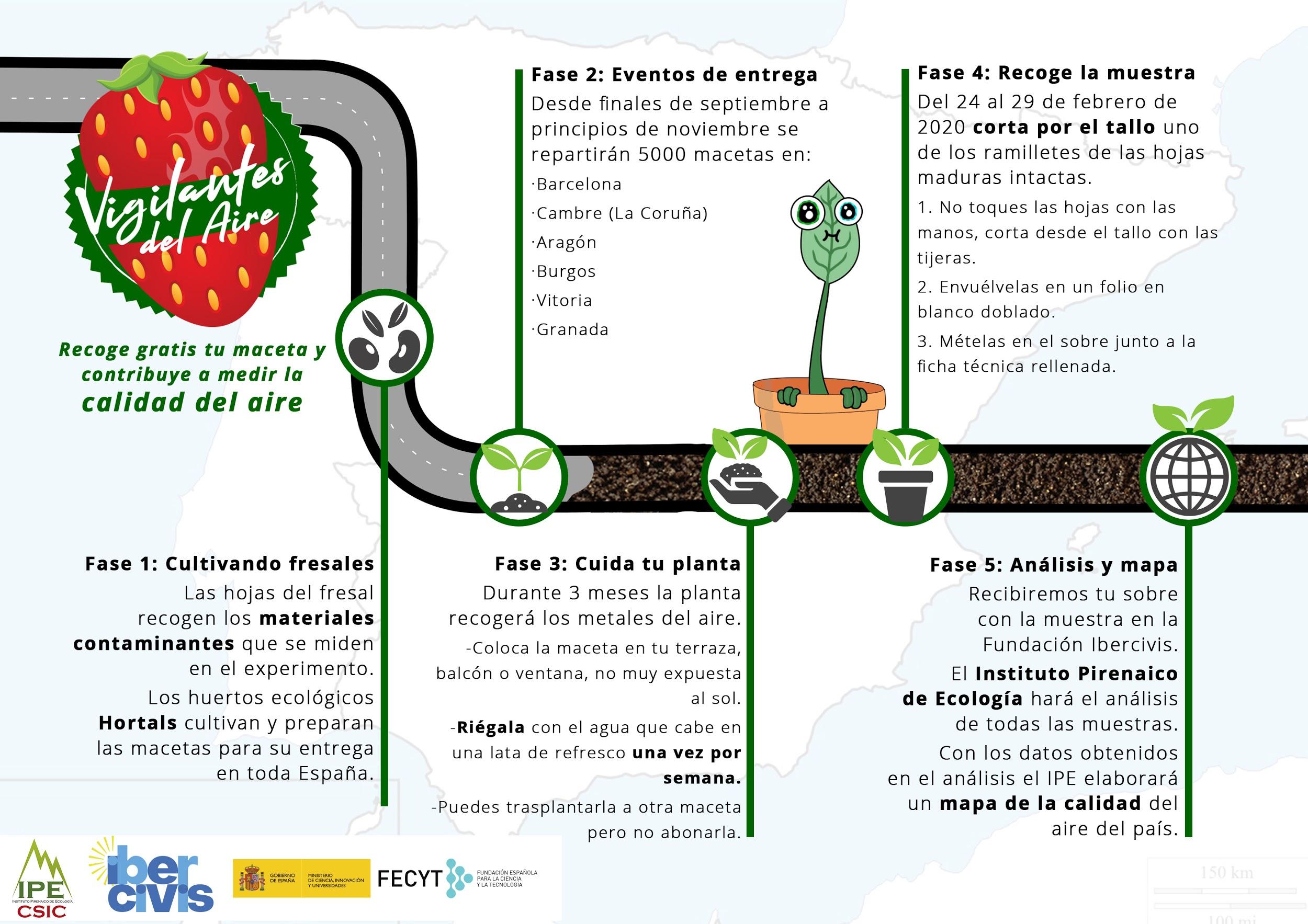 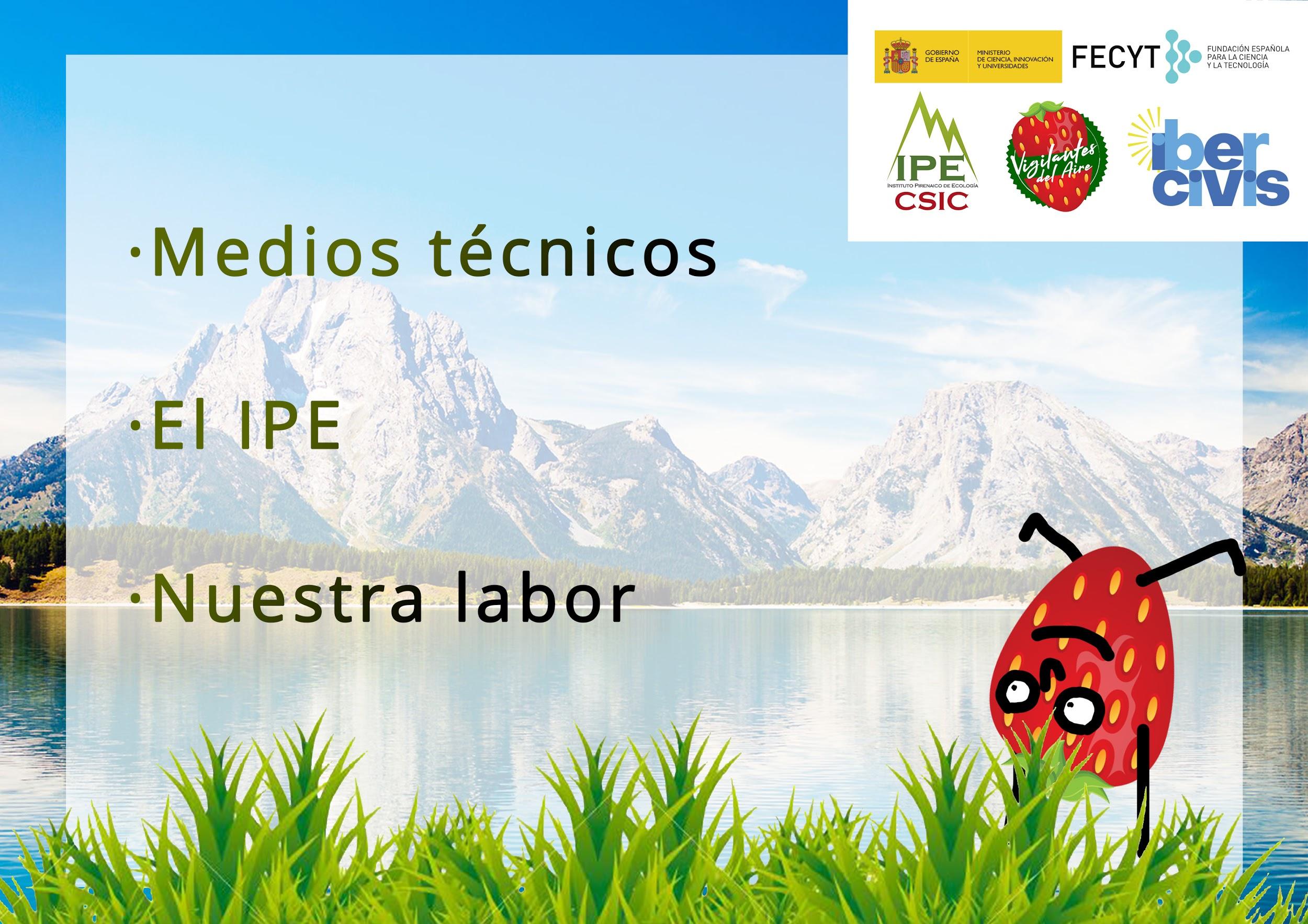 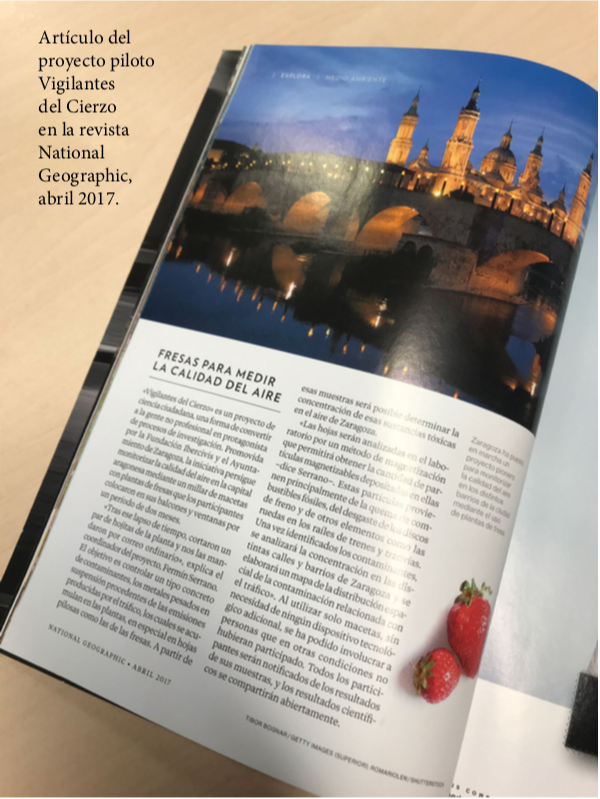 APARICIONES EN 
MEDIOS DE COMUNICACIÓN
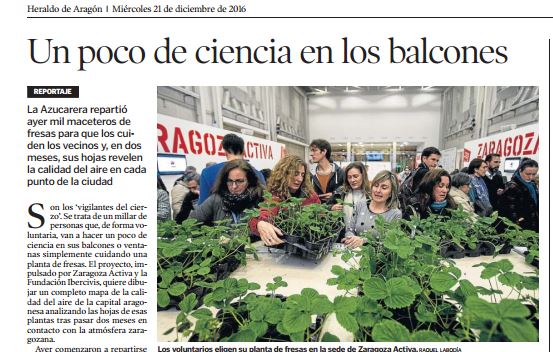 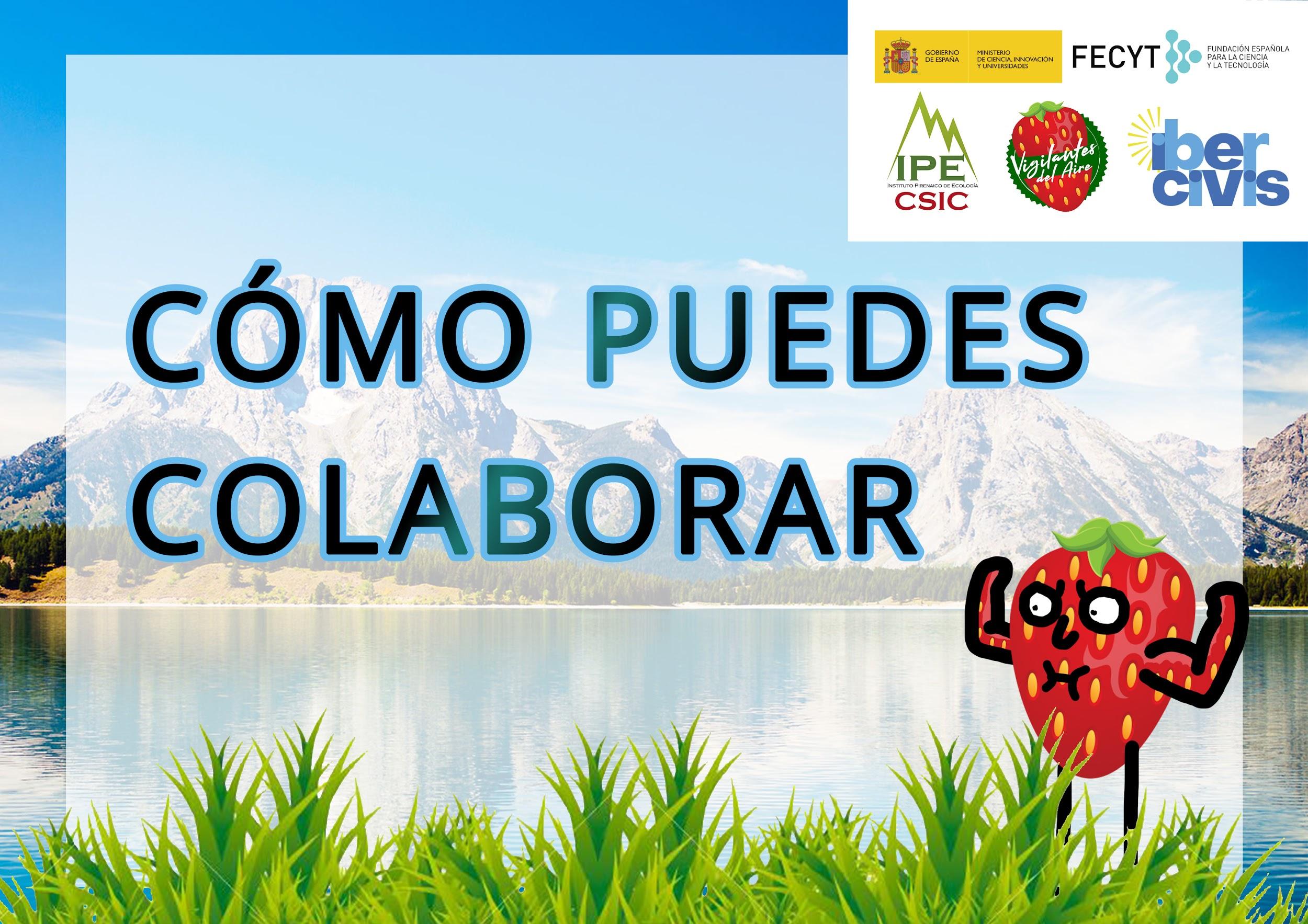 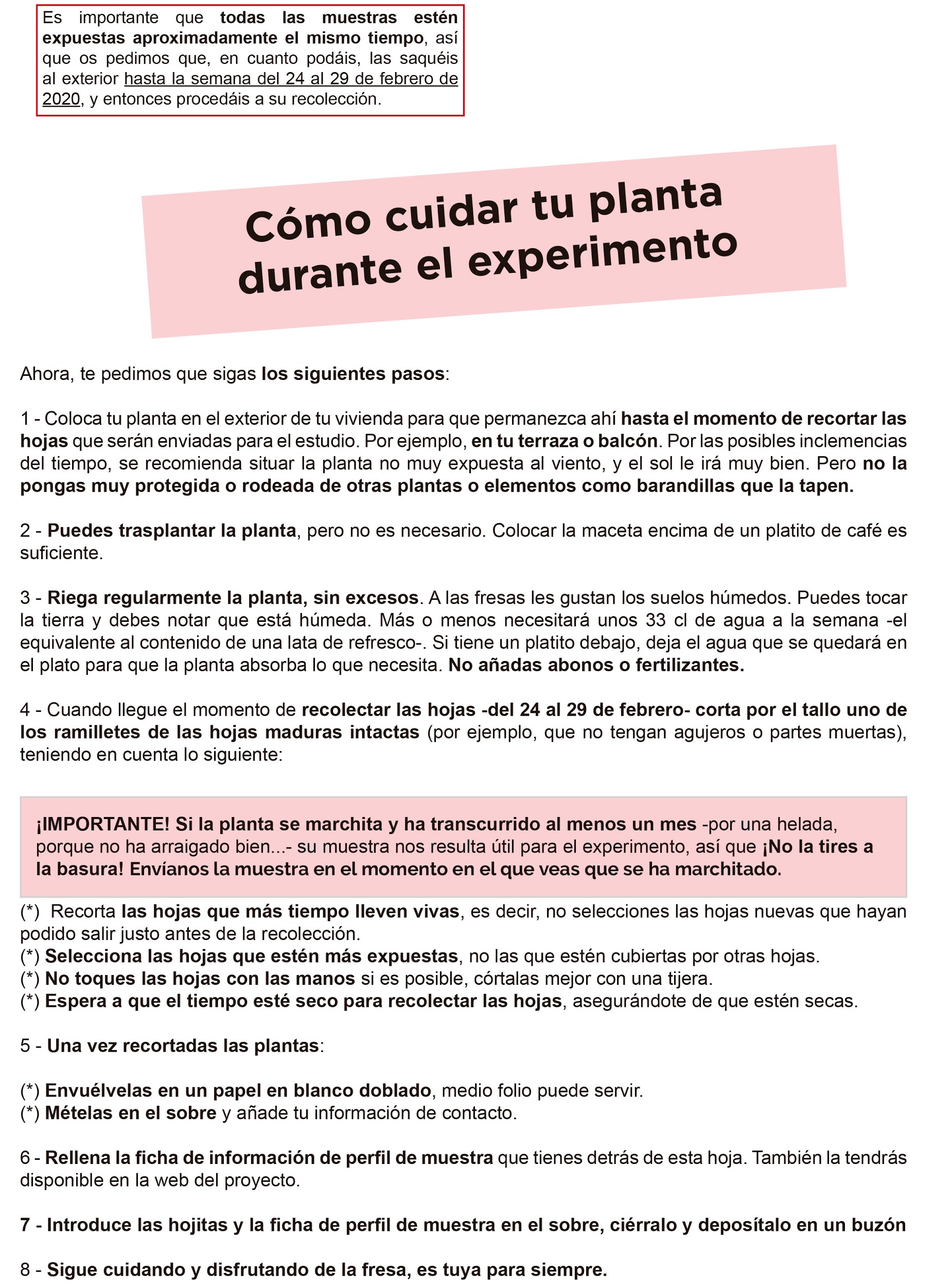 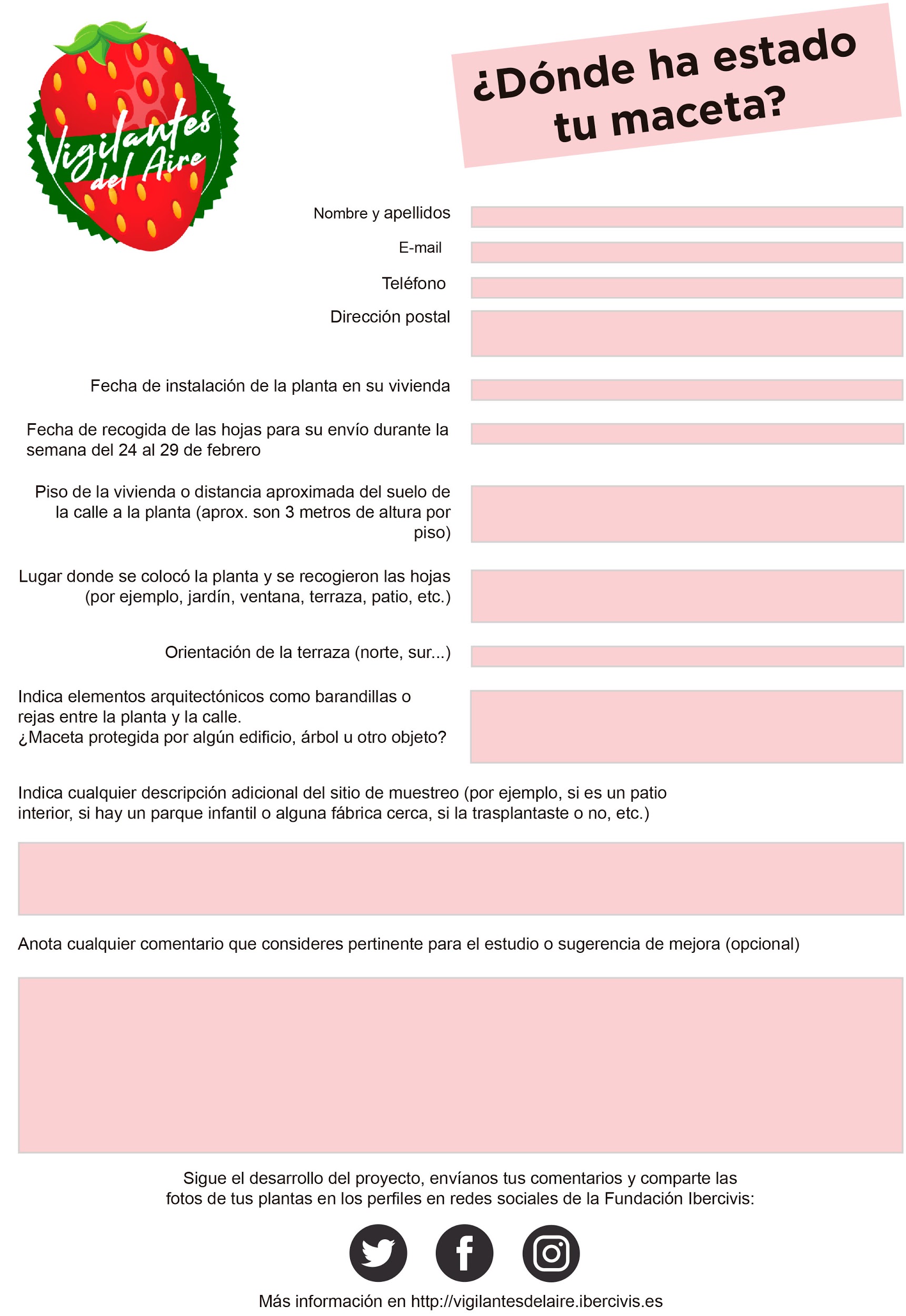 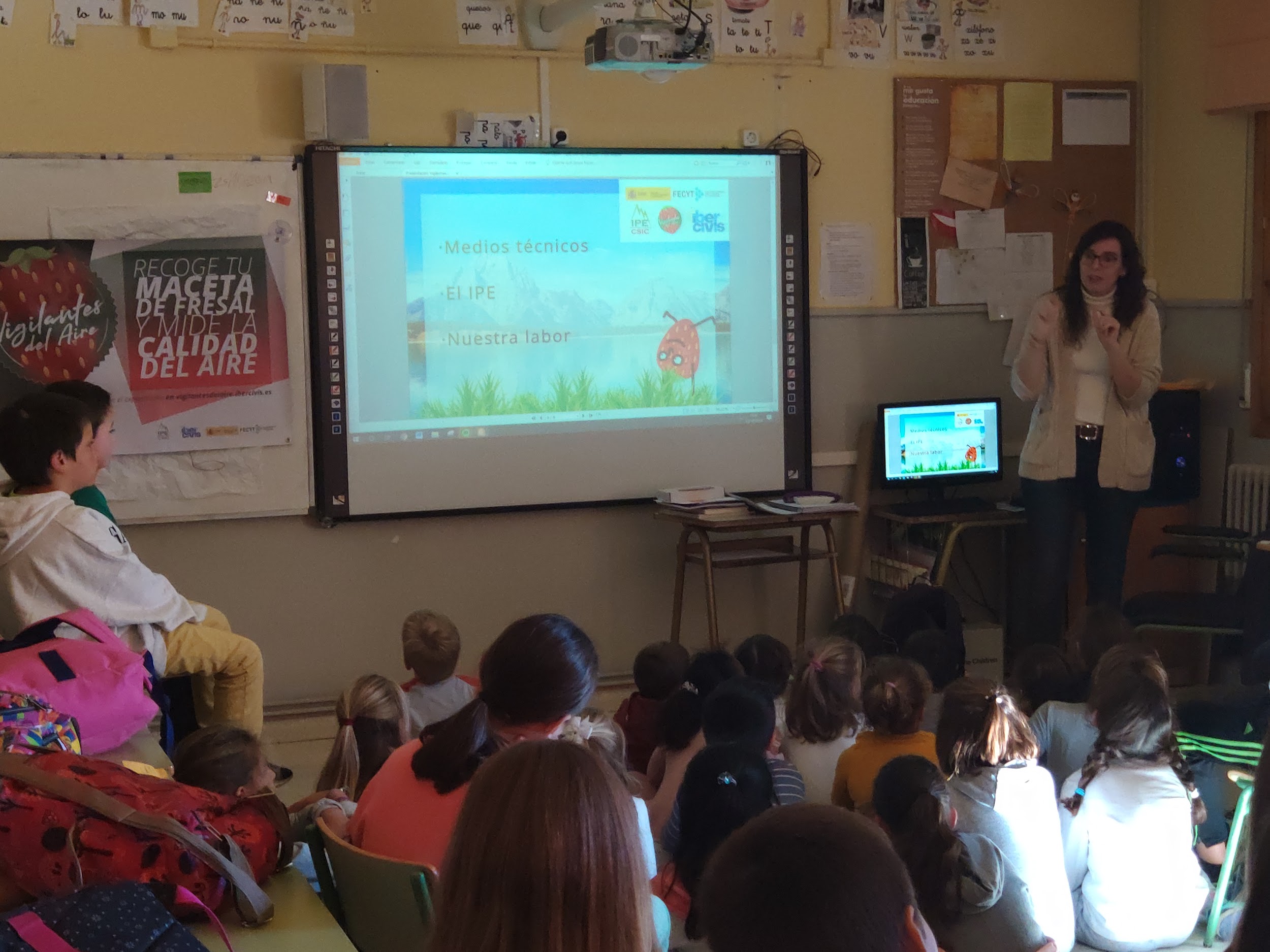 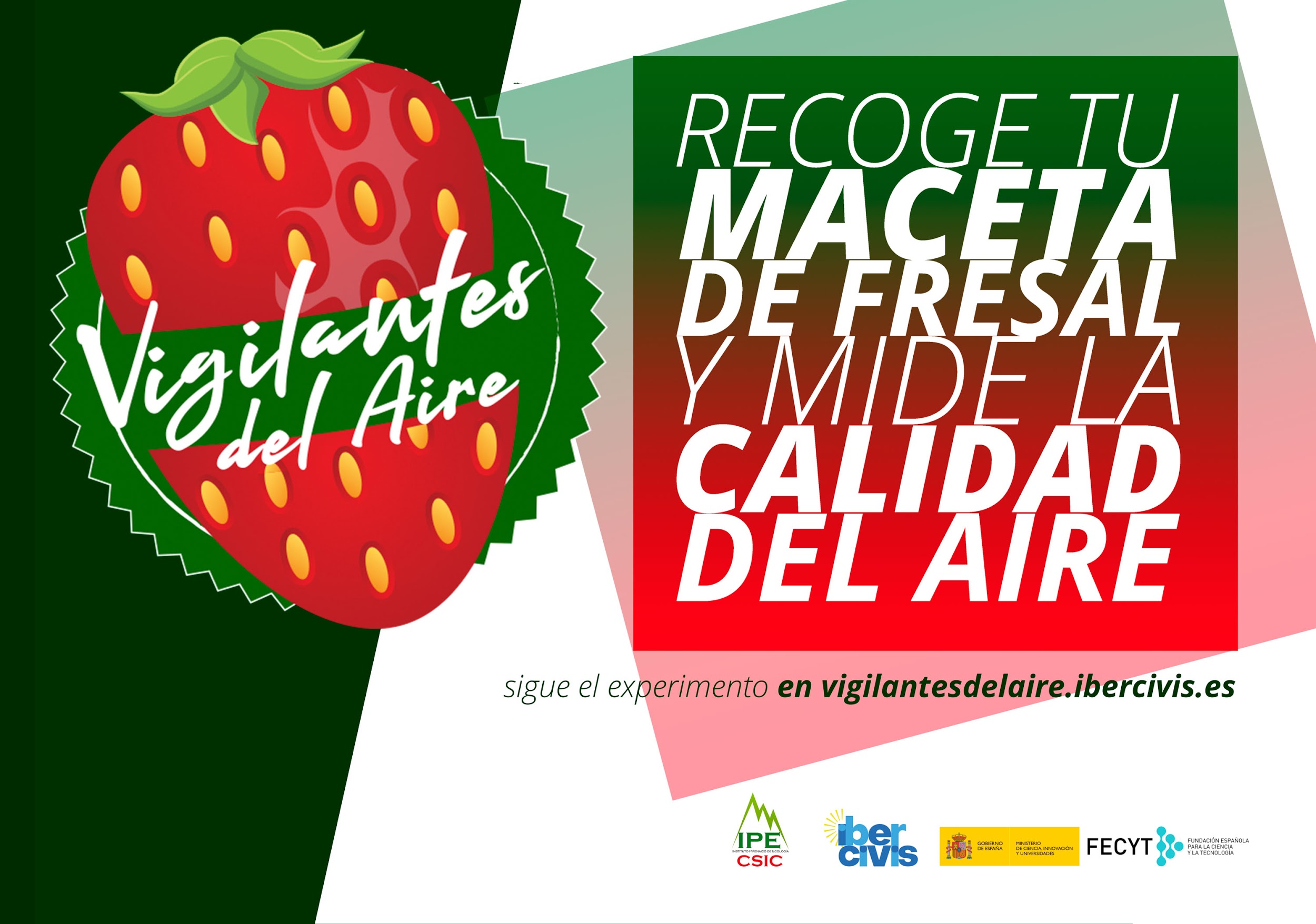 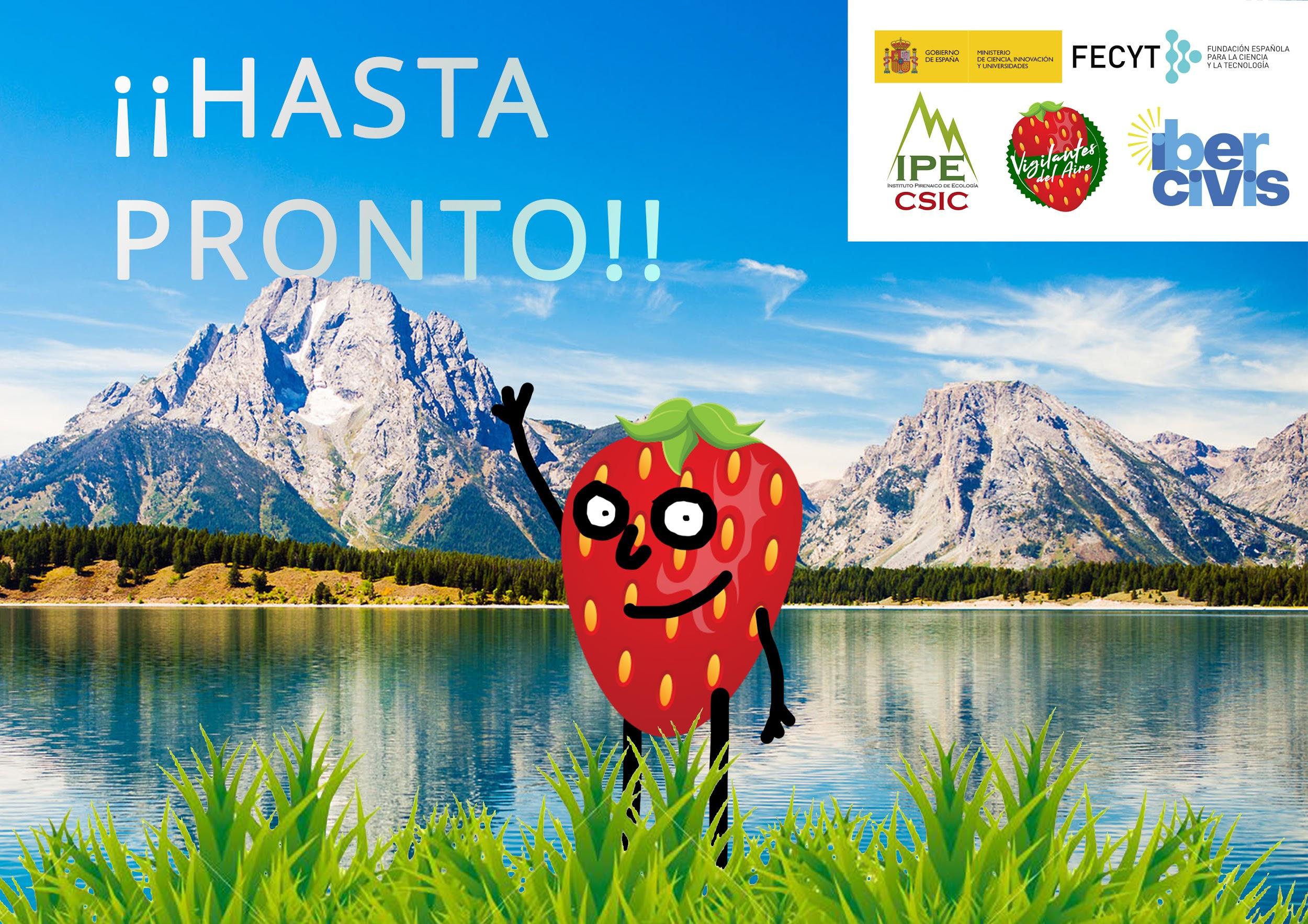